الدرس الخامس
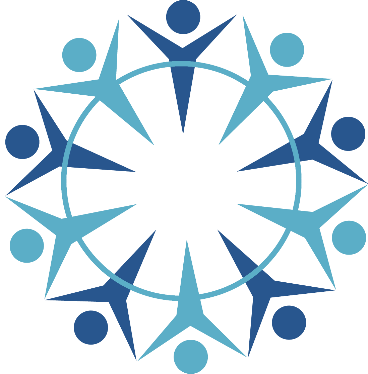 الأخلاق والسياسة ص77
إعداد الأستاذ إبراهيم صوالحة
الأخلاق
تلزم الإنسان أن يسلك على نحو معين؛ وفقا لمنظومة من المثل العليا والقيم الرفيعة.
أمثلة على الأخلاق العليا
1- الإحسان إلى الفقراء.

2- مساعدة الضعفاء والمحتاجين.

3- الإيثار.

4- الإخلاص في القول والعمل.
أمثلة الأخلاق الدنيا
1- القتل.

2- السرقة.

3- الغش.

4- الغيبة والنميمة.
أهمية الأخلاق
1- نشر الأمن والأمان بين أفراد المجتمع.

2- تنمية الألفة والمحبة بين الناس.

3- تفعيل ثقافة البذل والعطاء بين أفراد المجتمع.
اغتيال الشخصية
مجموعة الأفعال المتتابعة والمستمرة التي تستهدف مكانة الشخص، واحترام الآخرين له، عبر اختلاق الأكاذيب والافتراءات، أو تشويه الحقائق حوله.
خطاب الكراهية
كلُّ قول أو فعل من شأنِهِ إثارة الفتنة أو النعرات الدينية أو الطائفية أو العرقية أو الإقليمية أو التمييز بين الأفراد أو الجماعات.
المؤسسات الوطنية لضمان النزاهة ومكافحة الفساد
1- ديوان المحاسبة.

2- هيئة النزاهة ومكافحة الفساد.

3- وحدة مكافحة الجرائم الإلكترونية.

4- المركز الوطني للأمن السيبراني.
1- ديوان المحاسبة.
أنشئ ديوان المحاسبة عام 1952م؛ المراقبة إيرادات الدولة ونفقاتها وطرائق صرفها، عن طريق تقديم تقرير سنوي إلى مجلس النواب عن المخالفات المرتكبة.
2- هيئة النزاهة ومكافحة الفساد.
هيئة مستقلة أُنشِئَتْ عام 2006م؛ بهدف خلق بيئة وطنية مناهضة للفساد، ومكافحته بأشكاله كافة، وتطويقه وعزله ومنع انتشاره؛ حفاظا على موارد الوطن.
3- وحدة مكافحة الجرائم الإلكترونية.
وحدة تأسست في مديرية الأمن العام عام 2015م، بموجب قانون الجرائم الإلكترونية رقم (27) لعام 2015م، وهي تابعة لإدارة البحث الجنائي، تهدف إلى مكافحة الجريمة الإلكترونية، وتوعية المجتمع ضد مخاطرها.
4- المركز الوطني للأمن السيبراني
مؤسسة حكومية تهدف إلى بناء منظومة فعّالة للأمن السيبراني على المستوى الوطني وتطويرها وتنظيمها، لحماية المملكة من تهديدات الفضاء السيبراني.